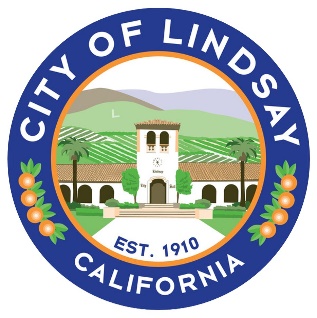 10.3 Proposed Improvements to the Mariposa Storm Drain Basin
NEYBA AMEZCUA      |      city services & PLANNING Director
STORM DRAIN BASINS
2
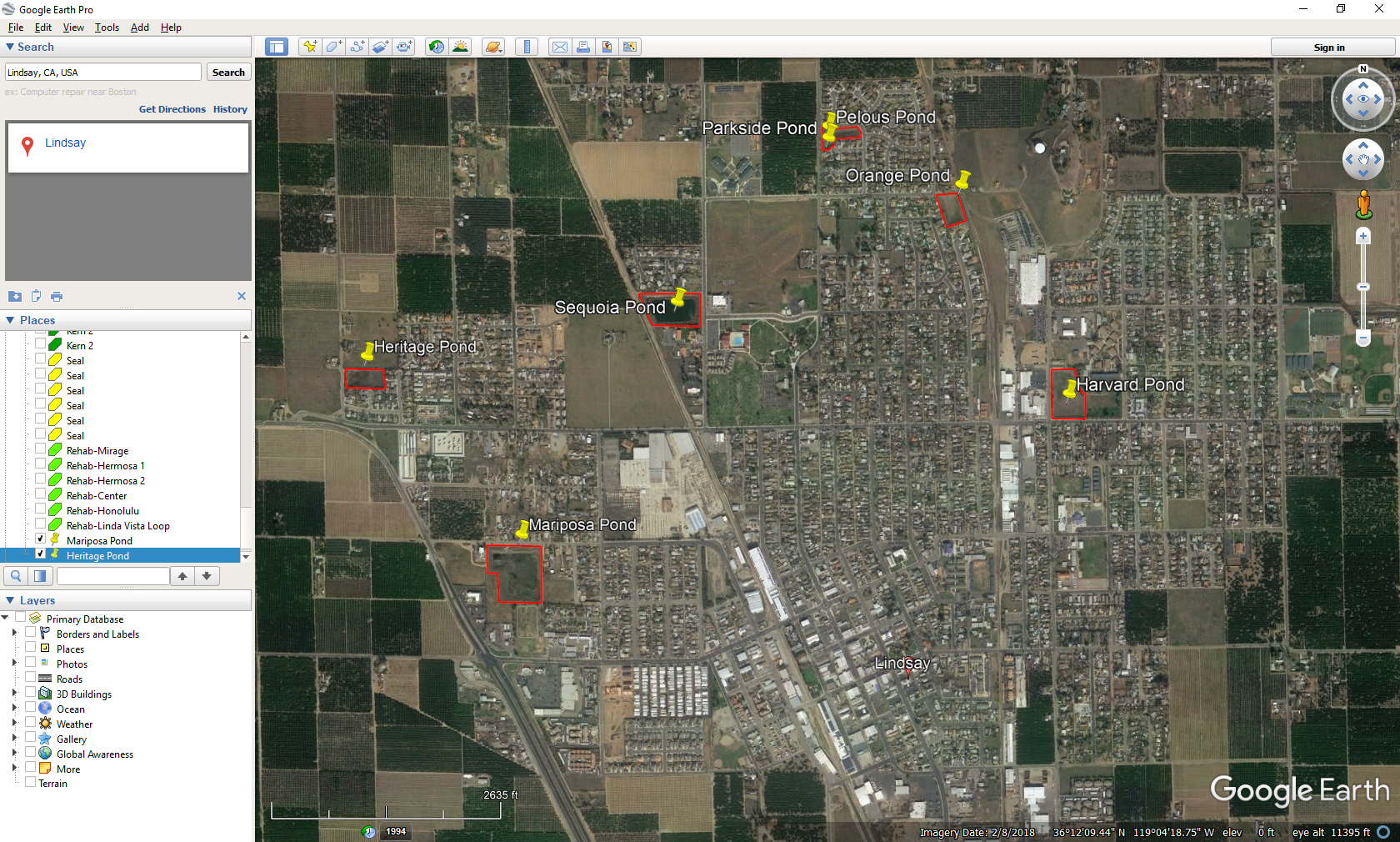 STORM DRAIN UTILITY
3
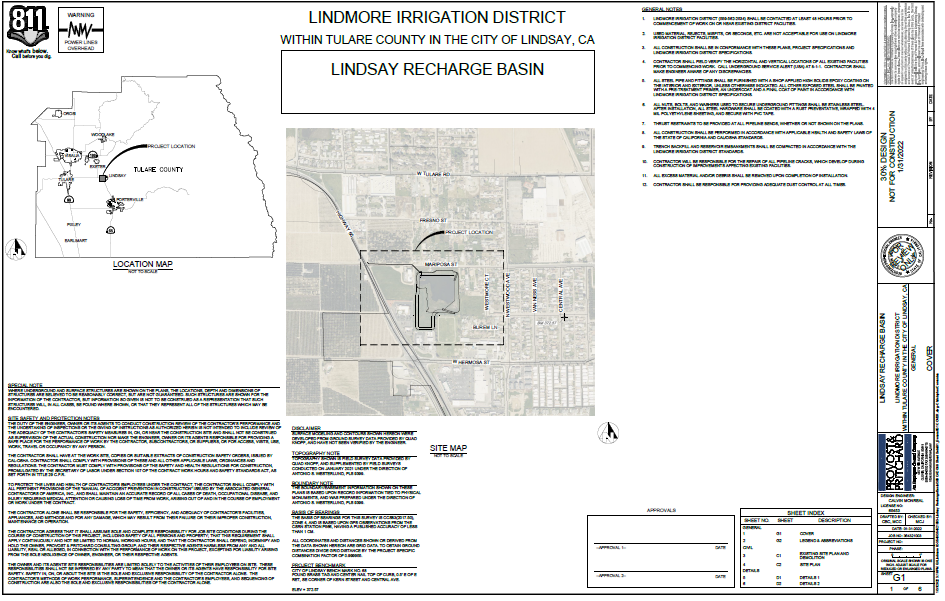 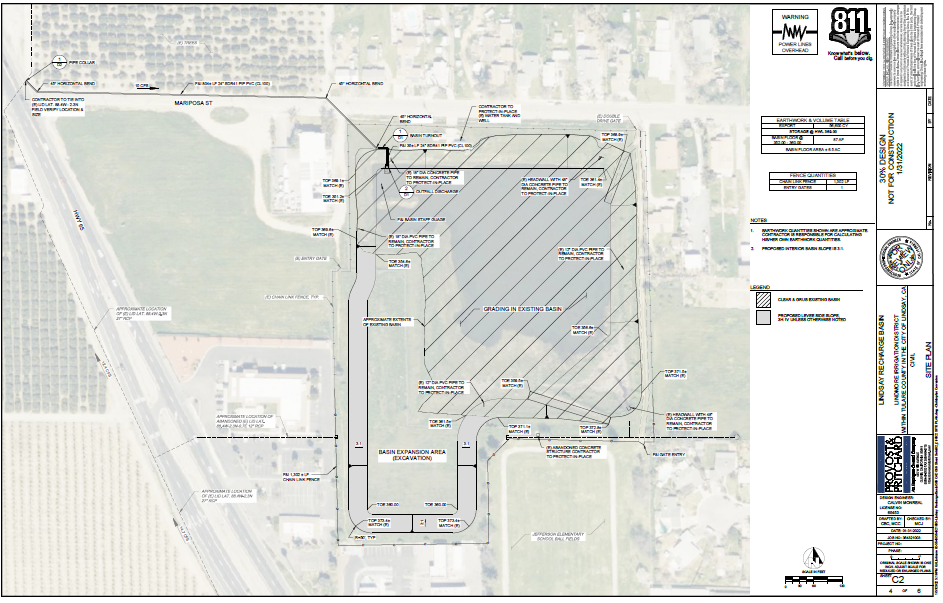 MID-KAWEAH GSA

PROP 68 GRANT: $225,000

LID: $175,000

TOTAL: $400,000
11
4
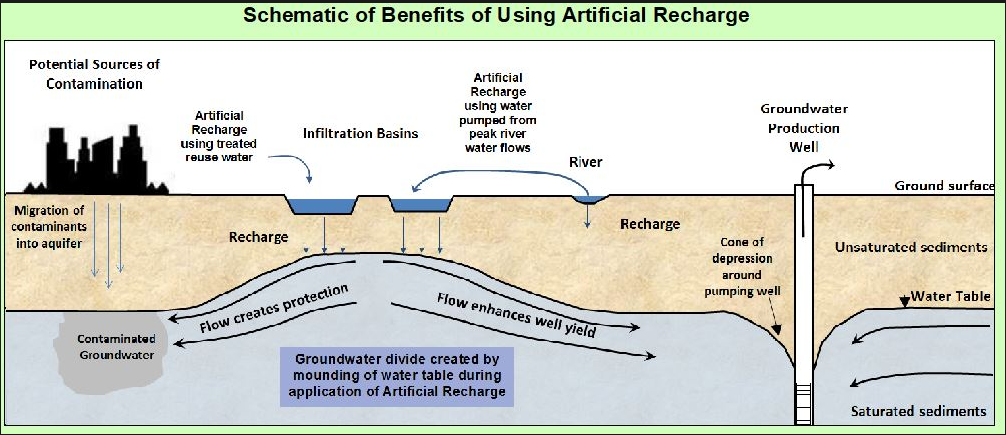 Mariposa Basin
Well 11
5
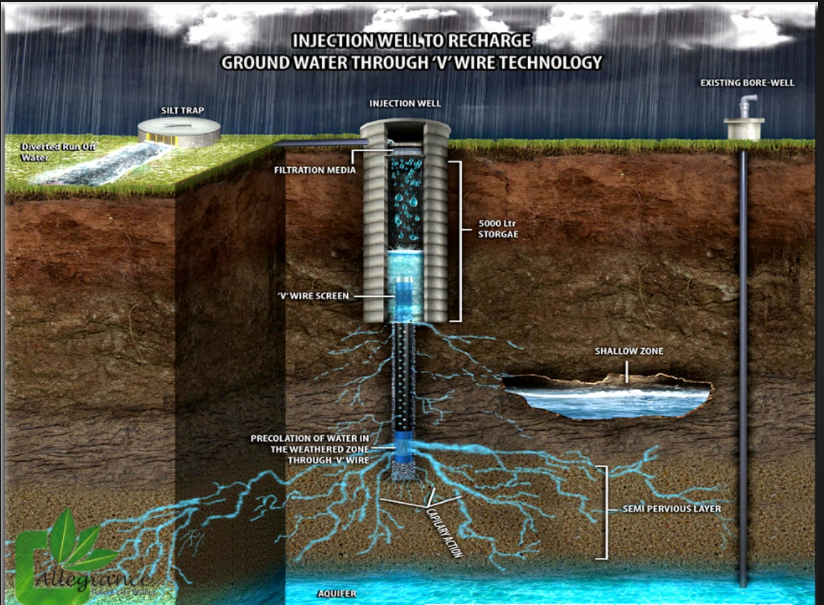 Well 11